A day in the life of a Paralegal at Microsoft
Microsoft 365 Copilot
Buy
~3.5 hours weekly
Areas of investment: Learning & scale impact
Spending more time on work I enjoy!
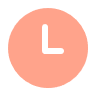 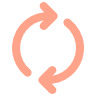 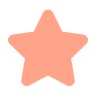 Benefits
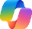 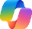 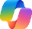 Copilot Chat2
Copilot Chat2
Copilot Chat1
Tomekis a Paralegal at Microsoft
8:30 am
9:00 am
10:30 am
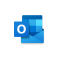 Copilot in Outlook
Tomek is added to ongoing email chains and chats relating to an urgent project with a customer and ask to support MOU discussions. He asks Copilot to summarize the content.
Tomek asks Copilot to highlight gaps between MOUs. After reviewing the MOU, he refines the table produced by Copilot, and uses it to help explain changes in an internal discussion.
After finalizing the internal discussion on the MOU, Tomek joins his team call halfway through and asks for a detailed recap of any feedback on the demo he provided last week.
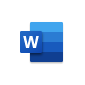 Copilot in Word
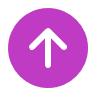 Example prompt: Summarize all the email, chats, and documents that relate to [project name] with Contoso, list open items.
Example prompt: Compare key legal positions between these two agreements, list results in a table. Indicate if one of the agreements is silent on issue that the other covers. [Microsoft MOU], [Contoso MOU]
Example prompt: Recap the meeting so far indicating speakers and write a detailed summary of what was discussed in relation to AI terms builder.
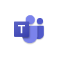 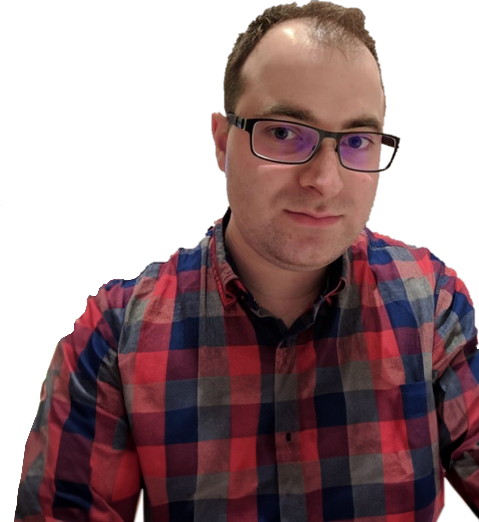 Copilot in Teams
5:00 pm
1:00 pm
11:30 am
Tomek is preparing for an internal report on a project he is involved in. To get started with a draft, he asks Copilot to prepare the first version of a report and to follow the standard structure.
After a lunch break Tomek uses Copilot to summarize new emails and draft responses. He also leverages Copilot to locate internal materials related to the queries he’s supporting.
While catching up on a recorded session with updates on an EU act. Tomek opens a PDF version of the newly published final draft in the browser and uses Copilot to recap details of  the act.
Example prompt: Draft an email pointing out that prior to sharing confidential information, we should ensure an NDA is in place with the other party (by checking via Legal Contracting Experience). Include reminder that this is a requirement under the Policy.
Example prompt: Prepare an update on [project name], looking at calls, emails and chats from the last month - use format and headings from [project report template]
Example prompt: How does the act define GenAI models with systemic risk?